SOAPSTone homework
DIRECTIONS:  Look at the 5 images on the next few slides.  Select ONE, and complete the SOAPSTone sheet you were Given in class.  Write in pen, and write legibly.
Options 1 and 2
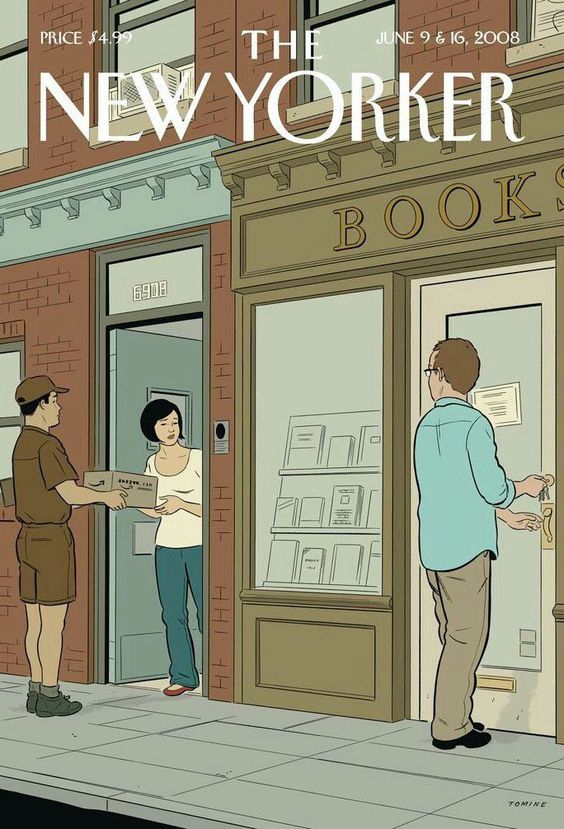 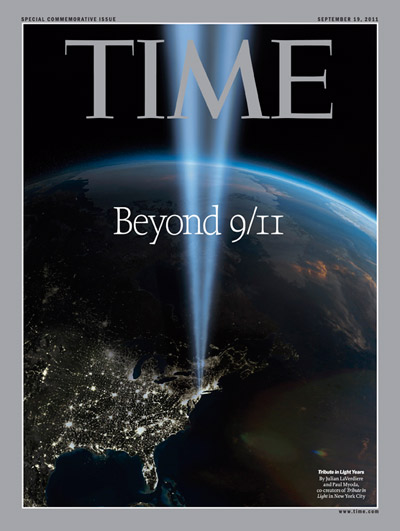 OPTION 1:
The New Yorker
June 9 and 16, 2008
OPTION 2:
Time
September 19, 2011
OPTIONS 3 and 4
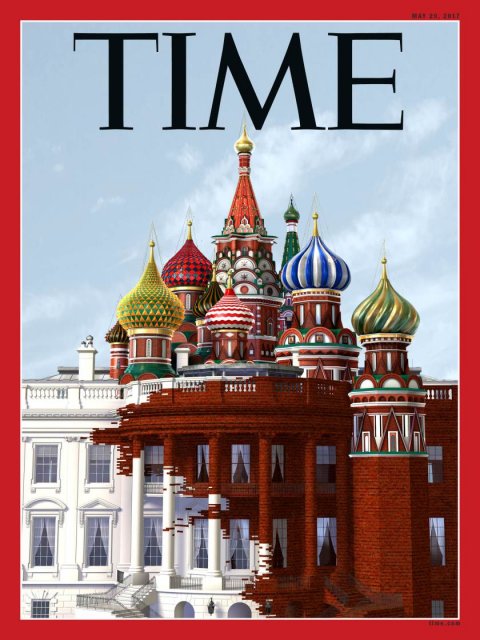 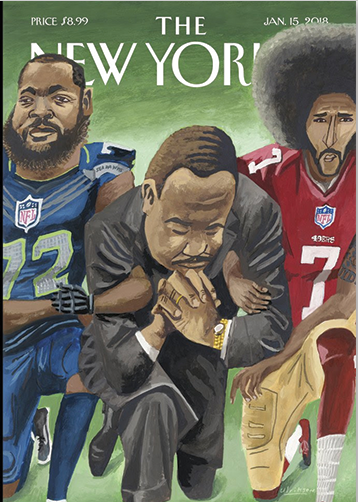 OPTION 3:
Time
May 29, 2017
OPTION 4:
The New Yorker
January 18, 2018
OPTION 5
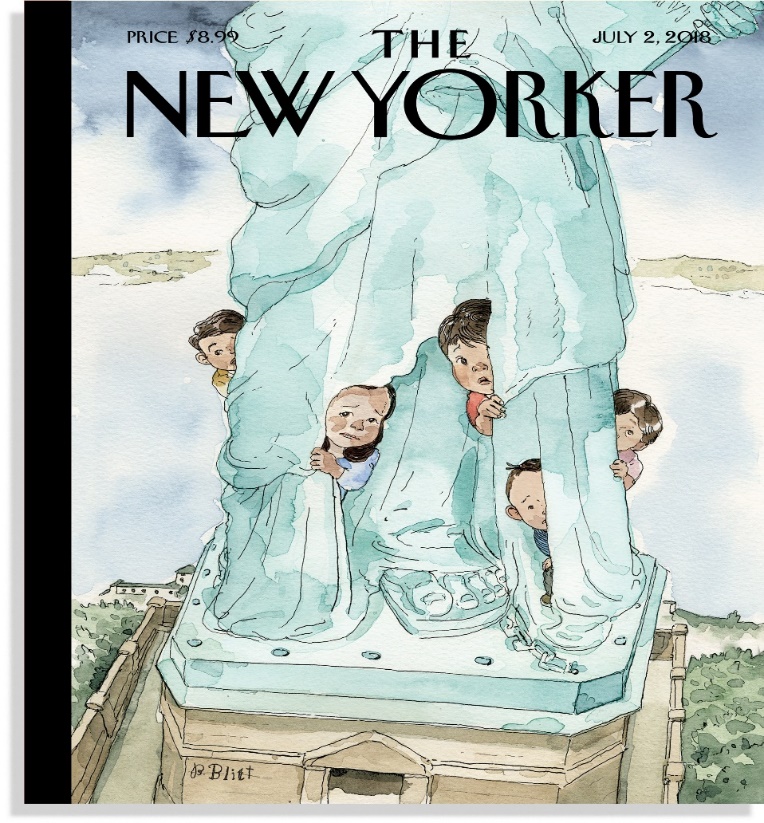 OPTION 5:
The New Yorker
July 2, 2018